New Minnesota Court Rules: Overview of the Civil, General, and Access Rules
Presented by:
Michael B. Johnson
Senior Legal Counsel
State Court Administrator’s Office
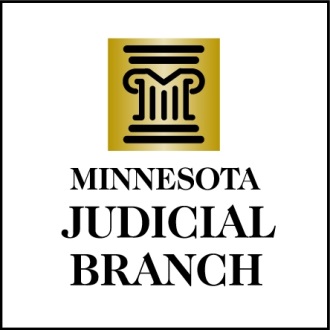 2015 Rules Changes
Changes Effective July 1, 2015
RTFR  = Read The Friendly Rules!
2
[Speaker Notes: On April 22, 2015, the Supreme Court made major amendments to the Court Rules: General Rules, Public Access Rules, Civil, Criminal, Delinquency, Juvenile Protection/Adoption, and Civil Commitment Rules.

Changes will affect all case types and all lines of business, and go into effect July 1, 2015.  Attorneys need to be familiar with these changes.

The changes are a key part of the Judicial Branch’s transition to an electronic court system.]
Civil Rules What is NOT Changing
Commencement of the action
E-Filing and E-Service do NOT change commencement of civil actions
Still must serve conventionally to commence an action

					Minn. R. Civ. P. 3.01, 5.02(b)
3
New Civil Rules: Proposed Orders
Proposed orders that are eFiled will not be file stamped (so judges can make use of them)
General Rules committee considered various proposals, including emailing the orders to a chambers email addresses in Word format
No certified copies of proposed orders can be provided
	Minn. R. Civ. P. 5.04(c), 5.06; Minn. Gen. R. Prac. 14.03(b), 14.07
4
New Civil Rules: No Discovery Filing
Discovery filings can be rejected by court staff
Still allow attachments to affidavits in support of motions, etc., 
but no dumping of discovery into the court files unless presiding judge authorizes it
SCAO Legal is advising court staff to go slow and double check with Judge
					Minn. R. Civ. P. 5.04(c), 5.06
5
New Civil Rules: Restricted Identifiers
Restricted Identifiers defined Minn. Gen. R. Prac. 11 
Ultimate sanction of rejection of filing considered but not adopted by civil and general rules committees
New discrepancy notice/sanction process for these in general rule 11 discussed later
Judge decides what impact a Stricken document will have
				Minn. R. Civ. P. 5.04; Gen. R. Prac. 11.04
6
[Speaker Notes: .]
New Civil Rules: Restricted Identifiers
Civil rule 11 now includes certification of compliance with General Rule 11, 
violations of General Rule 11 can also be sanction issue under civil rule 11 
No waiting 21 days to seek relief under Civil Rule 11 when Restricted Identifier violation of General Rule 11 
Separate but not exclusive remedies
				Minn. R. Civ. P. 5.04; Gen. R. Prac. 11.04
7
[Speaker Notes: Committees did not want certification via some separate piece of paper.]
New Civil Rule: Notarization Alternative
2014 statute allows for non-notarized signatures
BOTH NOTARIZED AND NON-NOTARIZED SIGNATURES ALLOWED
Effective date: July 1, 2015 statewide
Exceptions: admissions and settlements in Adoption and CHIPS cases require notarization
Minn. Stat. § 358.116; Minn. R. Civ. P. 33.01, 54.04, 56.05, Minn. Gen. R. Prac. 115; Minn. Juv. Prot. P. R. 35.03, subds. 1, 2; Minn. Adop. P. R. 19.03.
8
New Civil rule: Notarization Alternative
What is the magic language?
signature is affixed immediately below the following words: “I declare under penalty of perjury that everything I have stated in this document is true and correct.”  
Also, the date of signing and the county and state where the document was signed shall be noted on the document.
Minn. Stat. § 358.116; Minn. Gen. R. Prac. 115; Minn. Juv. Prot. P. R. 35.03, subds. 1, 2; Minn. Adop. P. R. 19.03.
9
New Civil Rule: Notarization Alternative
Discussed extensively by civil rules committee
Fraud concerns
Possible solutions include providing opposing party extra time to locate alleged signing person to confirm.  
See, e.g., Pinson v. U.S. Dep't of Justice, No. CV 12-1872 (RC), 2014 WL 4829309, at 6 (D.D.C. Sept. 30, 2014)
10
New Civil Rule: Interstate Subpoena
MN subpoena based on “foreign subpoena” issued by a court of record of any other United States jurisdiction
The Minnesota subpoena incorporates the foreign subpoena’s terms
AKA: Uniform Interstate Deposition and Discovery Act
Uniform act makes other jurisdiction case law useful 
			Minn. R. Civ. P. 45.06
11
[Speaker Notes: CAP by end of the year]
New General Rule: Mandatory e-Filers
e-Filing mandatory for 
attorneys (except attorneys representing Indian tribes in CHIPS and Adoption cases), 
government agencies (including sheriff, social workers), and 
guardians ad litem
Effective 7/1/15 in pilot counties and 7/1/16 statewide
Minn. Gen. R. Prac. 14.01(b)(1); Minn. R. Juv. Prot. P. 3.06; Minn.  R. Adop. P.  3.09
12
New General Rule: Voluntary e-Filing
All filers who aren’t mandated to e-file can choose to e-file
Once you’re in, you’re in, unless judge orders otherwise
Judge can mandate use of e-filing by order for most participants
Judge can Kick eFiler out of e-filing if they misuse it
				Minn. Gen. R. Prac. 14.01(b)
13
Want an Exemption from eFiling?
Judges rule on requests for exemptions from eFiling
Rarely granted in pilot sites
Recommend courts have a process to address situation where mandatory eFiler tries to submit paper documents
				Minn. Gen. R. Prac. 14.01(b)
14
Don’t eFile These
wills deposited for safekeeping/parental notification bypass
Trial exhibits
Cover letters that merely introduce the contents of a filing  
Letters presenting formal requests such as for hearing, for special handling, etc. should be e-Filed as “Correspondence.”
Don’t e-File ICMC Data Sheets (Family Court)
Judicial Council Policy 520.1 § IV; Minn. Gen. R. Prac. 14.01(b)
15
eFile Timing
Upon transmittal to EFS, unless not accepted by court 
Transmittal date and time stamped upon acceptance
Limited rejection reasons (e.g. discovery, discussed above)
Proposed orders not stamped
			Minn. Gen. R. Prac. 14.03(d); Minn R. Civ. P. 5.04
16
eFile Document Format
All documents filed with the court, and all exhibits offered at trial, must have consecutive page numbers.  
					Minn. Gen. R. Prac. 16.
All eFiled documents must comply with the formatting requirements in the Minnesota District Court Registered User Guide for Electronic Filing on mncourts.gov.
					Minn. Gen. R. Prac.  14.03(g).
NOT rejection reasons
17
Non-conforming Document
May bring motion to file non-conforming format when:
Not feasible to convert a document to an authorized electronic format by scanning, imaging, or other means, or 
Document cannot reasonably be transmitted through the E-Filing System due to document’s technical nature and/or size
File motion electronically, and if granted, serve non-conforming document conventionally.  
					Minn. Gen. R. Prac.  14.03(g).
18
New General Rule: In Camera Reviews
Party must seek court permission, with notice to other party, before submitting documents for “in camera” review 
Submit document outside eFiling System by postal mail to the judge OR
If permitted by judge, transmit to designated email address
All in camera review documents must be sealed and retained as part of the record unless otherwise directed by the presiding judge.

				Minn. Gen. R. Prac. 14.06
19
Fax is Not Dead
Facsimile filing continues for those not mandated to eFile
					Minn. Gen. R. Prac. 14.02(f)
20
eService
Registered Users must use EFS to serve other Registered Users
Exceptions: Discovery disclosures; consent (e.g. email)
The record of service in EFS constitutes proof of service – there is no need to file an affidavit of service.  
an affidavit of service is required for conventional service.
					Minn. Gen. R. Prac. 14.03(d).
21
eService Sign-Up
All eFilers must Register to use the eFiling system  AND
In each case eFiler must “sign-up” for eService by designating email address for receipt of service
Many forget to Sign-Up for eService on each case
Judge may have to order Sign-Up or establish alternatives and/or encourage compliance via sanctions 

				Minn. Gen. R. Prac. 14.01(b)
22
More eService Exceptions
Commencement of an ordinary civil action requires personal service, publication, or acknowledged mail service of summons and complaint.  
Summons, and any counterclaim on the defendant, in conciliation court must be served by mail or personal service.  
Minn. Gen. R. Prac. 14.02(b)(5)(iii); 419; 508(d); Minn. R. Civ. P. 5.02(b); Minn. Comm. & Tr. Act R. 8.
23
More eService Exceptions
Petitions to appoint guardians under MINN. STAT. § 524.5-308 or conservators under MINN. STAT. § 524.5-404 require personal service.  
Summons, pre-petition screening report, petition, and examiner’s supporting statement in a commitment proceeding, require personal service upon the respondent .
Minn. Gen. R. Prac. 14.02(b)(5)(iii); 419; 508(d); Minn. R. Civ. P. 5.02(b); Minn. Comm. & Tr. Act R. 8.
24
New eService Timing
Joint eService/eFile command; eService part is complete upon completion of the electronic transmission of the document to the E-Filing System notwithstanding whether the document is subsequently rejected for filing by the court administrator.  
 Change from prior practice where eService did not occur unless and until acceptance of filing
					Minn. Gen. R. Prac. 14.03(d).
25
New General Rule: Service by Court Staff
Court staff have discretion to serve documents by the most appropriate means, including:
Service through eFS System
Personal service at the hearing
Service by e-mail
Service by mail
Minn. Gen. R. Prac. 14.02(f); Minn. R. Juv. Prot. P. 10.03, subd. 1
26
New General Rule: Restricted Identifiers
Filers still must remove Restricted Identifiers from a publicly accessible document, and if needed by the court, submit the identifier on a separate Confidential form 11.1
If not, and court staff becomes aware of it, document must be placed on non-public status and filer sent a discrepancy notice.
					Minn. Gen. R. Prac. 11.04
27
New General Rule: Restricted Identifiers
Filer has 21 days from discrepancy notice to file a properly segregated document or Motion for relief. 
If filer wants segregated version to relate back to the original document filing date, s/he must file a motion to relate back.  
If no properly segregated version filed within 21 days or Motion for relief, document stays confidential and court staff place notation in MNCIS that the document is stricken.
						Minn. Gen. R. Prac. 11.04
28
New General Rule: Restricted Identifiers
STRICKEN?
Court staff:
 merely enters in ROA that the document is “Stricken” 
Does not delete or remove document
Judge decides the impact on the case/issues
Document remains confidential
						Minn. Gen. R. Prac. 11.04
29
New General Rule: Restricted Identifiers
Applicable fee?
Motion fee if seeking relation back and not exempt from such fee
Rule does not mandate any other fee
Legislature/Judicial Council decide whether there is any other applicable fee
						Minn. Gen. R. Prac. 11.04
30
Similar CHIPS Procedures
CHIPS and Adoption Rules also have additional procedures similar to General Rule 11 regarding Restricted Identifiers and Financial Source Documents.
Confidential information must be submitted on a separate confidential information form 11.3
Confidential documents must be submitted under confidential documents cover sheet form 11.4
Separate training on CHIP procedures
					Minn. Juv. Prot. P. R. 8.04, subd. 5
31
New Access Rules: Day Forward Only
Access to records changes apply to documents filed/issued on or after 7/1/15
What happens to cases pending on July 1, 2015?
Once new document filed, court staff will adjust case security, up or down, as applicable
Individual documents filed before July 1, 2015, will not be adjusted unless it is to make them less accessible
32
eFiler’s Responsibilities
Correctly classify documents for access purposes when efiling
Remove unneeded Restricted Identifiers or place on separate confidential sheet
File Financial Source Documents with correct cover sheet
Avoids sanctions, ethics issues
33
Access Changes Day Forward Only
Example: pending post adjudication paternity case
New document filed July 2, 2015
Court staff appropriately classify newly filed document for access purposes
PUB1 or more secure for court generated items
PUB2 or more secure for party submitted items
34
Access Changes Day Forward Only
Example: pending post adjudication paternity case, cont.
Court staff review ROA to ensure that it does not contain non-public items, remove or redact nonpublic items and change case security to public
Court staff do NOT change Document Security to less secure for documents filed before July 1, 2015
35
Protecting the Child: No Public Access
All records in proceedings for the civil commitment of a minor are inaccessible to the public.  
MINN. R. PUB. ACC. 4, subd. 1(o)(2)(H); MINN. CIV. COMM. R.  21(e).
All CHIPS records in cases in which a child is a party are inaccessible to the public (e.g., truancy, runaway, sexually exploited child, and party by intervention).
  MINN. R. PUB. ACC. 4, subd. 1(o)(2)(D); MINN. JUV. PROT. P. R. 8.04, subd. 4(c), 21.01, subd. 2 , 23.
36
Public Transcript Non-Redactions
Unless otherwise directed by presiding judge, public proceeding transcript need not redact:  
Restricted identifiers 
Specific data elements protected by laws, court rules or orders, including CHIPS Confidential Information (discussed above)
Sealed records
					Minn. R. Pub. Acc. 4, subd. 4.
37
Protecting Medical Records
non-public unless formally admitted into evidence in a testimonial-type hearing or trial, 
Exception: medical records in civil commitment cases will remain non-public even when admitted into evidence.
Can discuss contents in briefs, motions, decisions, etc., but no restricted identifiers, minor victim of sexual conduct identifiers, sealed data, or CHIPS confidential information 
				Minn. R. Pub. Acc. 4, subd. 1(f);
38
Referencing Other Confidential Docs
Can discuss contents in public briefs, motions, etc., but no restricted identifiers, minor victim of sexual conduct identifiers, sealed data, or CHIPS confidential information 
				Minn. R. Pub. Acc. 4, subd. 1(f); 
Previously applied only to medical records in commitment cases
Expanded to all records filed on or after July 1, 2015
39
Harassment
Harassment restraining orders now treated same as orders for protection 
Replaces case-by-case orders designed to achieve same result
Law enforcement information forms (HAR103 and OFP105) also non-public
					Minn. R. Pub. Acc. 4, subd. 1(a).
40
Wills
A will deposited for safekeeping during a testator’s lifetime is maintained as non-public until proof of death is presented.
Upon proof of death, existence of will may be publicly disclosed
Court may transmit will to appropriate court and may order that copies be provided to appropriate persons
				Minn. R. Pub. Acc. 4, subd. 1(a), (i).
41
Call Court Before You File These
Administrative warrants for inspections (safety and health, fire, liquor, and housing laws)
Motion to Enforce or Quash County Attorney Subpoena under Minn. Stat. § 388.23 
Release of Video Recording for Use in Administrative Hearing under Minn. Stat. § 611A.90
				Minn. R. Pub Acc. 4, subd. 1(j), (k) and (l).
42
Remote Access
Technology is still being developed
For most public cases, documents will eventually be remotely accessible
Will apply to documents filed on or after 7/1/15
IMPORTANT:  Court staff and eFilers need to apply new security classifications starting 7/1/15 in every county
43
Remote Access
44
Remote Access
45
Want More?
For additional detail, consult rules promulgation orders posted on main webpage
www.mncourts.gov/?page=5112

Questions about the Rules?
	Contact Legal Counsel Division
46